Автоматизированная система финансовых расчетов Министерства финансов Республики Беларусь.
Организация процесса разработки и поддержки
Автоматизированная система финансовых расчетов
Структура  системы – децентрализованная, 3-х уровневая: республика-область-район. На каждом уровне – свой набор задач с соответствующими базами данных. Прикладное ПО и структура БД на всех уровнях для каждой задачи совершенно идентичны
Проблемы с поддержкой работоспособности задач, безопасности информации, включая архивирование данных решается на каждом узле системы согласно общей Политике безопасности АСФР
Практически все задачи реализованы собственными силами и/или с привлечением сторонних исполнителей
Функциональный охват – практически все задачи Министерства финансов и его подразделений и местных бюджетных органов
Количество пользователей на всех уровнях бюджетной системы составляет порядка  15 тыс. чел.
[Speaker Notes: В настоящее время – более 40 комплексов задач, в разработке или вводе в эксплуатацию – около 10
Языки программирования – Delphi, Java, VisualBasic. СУБД – Informix, MS SQL, MS Access
Большая часть задач реализована по классической технологии клиент-сервер, которая на настоящий момент морально устарела и
накладывает ряд ограничений на использование задач.
Дальнейшее развитие АСФР на имеющейся технологической платформе и с заданной архитектурой затруднительно, практически невозможно,
и не позволит решить задачи по плвышению эффективности управления финансовыми средствами.]
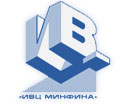 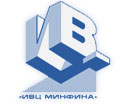 Информационно-вычислительный центр Министерства финансов
Управление разработки и эксплуатации автоматизированных информационных систем
Разработка новых комплексов задач;
Сопровождение эксплуатируемых комплексов задач;
Ведение Фонда алгоритмов и программ;
Техническая поддержка клиентов территориального казначейства.
Общая численность специалистов -  48 человек
Управление прикладных систем обеспечения функционирования организации
Разработка и сопровождение прикладного программного обеспечения для бюджетных организаций 
       (бухгалтерский учет, кадровый учет, штатное расписание, расчет заработной платы).
Общая численность специалистов -  18 человек
Управление системно-технического обеспечения и проектирования
Системно-техническое обеспечение средств вычислительной техники и сетевого оборудования;
Обслуживание периферийного оборудования;
Проектирование и строительство программно-технических комплексов и ЛВС;
Проектирование и организация Active Directory.
Общая численность специалистов -  18 человек
Отдел обеспечения информационной безопасности
Разработка политики информационной безопасности;
Организация и обеспечение информационной безопасности;
Общая численность специалистов -  4 человека
Управление информационного обеспечения 
Отдел информационного обеспечения центрального аппарата МФ
Отделы информационного обеспечения по областям и г.Минску
Оказание технической помощи специалистам МФ при эксплуатации АСФР;
Системно-техническое обеспечение средств вычислительной техники и сетевого оборудования;
Обслуживание периферийного оборудования;
Администрирование эксплуатируемых комплексов задач АСФР и прикладного ПО;
Техническая поддержка клиентов территориального казначейства;
Обеспечение информационной безопасности.
Общая численность специалистов -  153 человека
Организация  службы ИТ-поддержки в Минфине Республики Беларусь
Бюджетные организации, обслуживаемые территориальными органами казначейства
 в г. Минске)
Центральный аппарат Министерства финансов
Главные 
распорядители
 средств
2- й уровень поддержки:
Специалисты управлений ИВЦ в г. Минске
Эскалация проблемы
1-уровень поддержки: 
Специалисты Управления информационного обеспечения
7 Главных управлений Министерства финансов по областям и городу Минску
7 Главных финансовых управлений
г. Минск (9 районов)
6 областей
118 районов
Бюджетные организации, обслуживаемые территориальными органами казначейства
 (за исключением г. Минска)
Нормативная база
В целях регламентации процесса реализации и поддержки функционирования АСФР разработаны и используются, в частности, следующие документы:

Положение об организации и проведении работ по развитию автоматизированных систем
Регламент регистрации и контроля выполнения заявок на устранение ошибок, недостатков и выполнения доработок программных продуктов АСФР, разработанных и (или) сопровождаемых УП «ИВЦ Минфина»
Положение о гарантийном обслуживании программных средств, разработанных УП «ИВЦ Минфина» для Министерства финансов Республики Беларусь
Положение по описанию бизнес-процессов в проектной и  эксплуатационной документации
Регламент работы с репозиторием
Концепция информационной безопасности АСФР
Политика информационной безопасности АСФР